Красиво писать — красоту творить, или каллиграфическая минутка на уроках русского языка
Задания по чистописанию
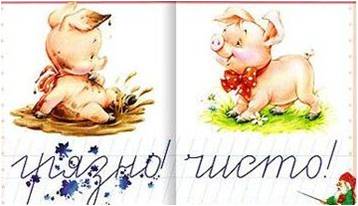 Соловьева Ольга Игоревна,
учитель начальных классов
[Speaker Notes: Установить шрифт Propisi]
А
Алмаз и в грязи видать.Аршин с шапкой.
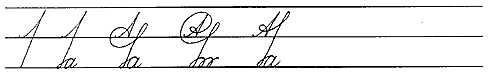 Алфавит, арбуз, атлас (ткань).
Б
Бабье лето.Беда мудрости учит.
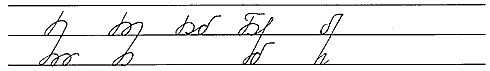 Балованный, бензопровод.
В
Ветер рушит горы, а слово – дружбу.
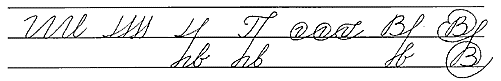 Верба, взяла, включенный.
Г
Грибочек, грибок,Масляный бок,Серебряная ножкаПрыгает в лукошко.
(Е.Трутнева)
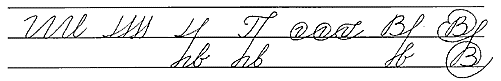 Герб – герба, гербы.
Д
Дети родителей не выбирают.До глубины души.
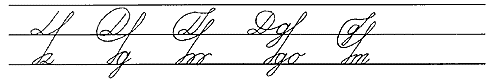 Дела – дел, дефис, добыча, досуг.
Е(Ё)
Вспомнили клёны, как были зе-
лёны.
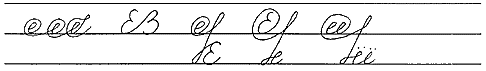 Ездить, езжу, ездишь.
Ж
Жадный дарит – будто от серд-ца отрывает.
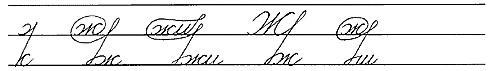 Ждала, желчный, жемчуг.
З
Зуб на зуб не попадает.Заблудшая овца.
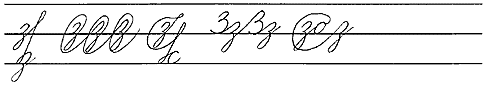 Знахарка, звонит, зубчатый.
И
И встал Айболит, побежал Айболит.По полям, по лесам, по лугам он бе-
жит.
(К.Чуковский)
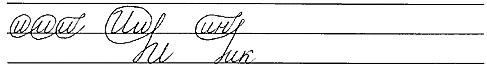 Издали, иначе, инженеры.
К
Каждый где-нибудь живет:Рыба в речке, в норке – крот,Заяц в поле, мышь в соломе,Я – в большом кирпичном доме.
(В.Шуграева)
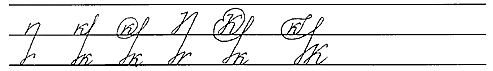 Алфавит, арбуз, атлас (ткань).
Л
Заблудшая овца.Звёздный час.
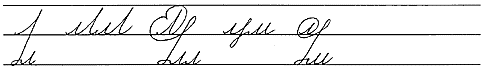 Лазурь, лопоухий, лоскут.
М
Муравьиная рать и льва победит.Мир не без добрых людей.
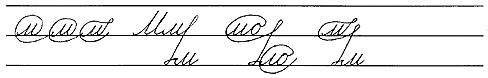 Мастерски, мельком, мизерный.
Н
Неверный друг опаснее врага.Носить камень за пазухой.
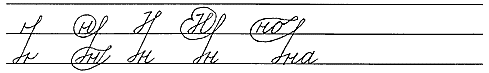 Надолго, начать, недуг.
О
От одного слова да на век ссора.От горшка два вершка.
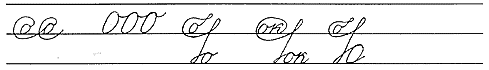 Облегчить, откупорить.
П
Первая ласточка – ещё не весна.Плохой мир лучше доброй ссоры.
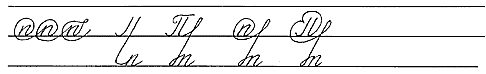 Пастель, пиджак, платишь.
Р
Раз соврал – навек лгуном стал.Решетом воды не наносишь.
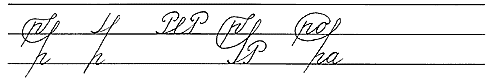 Ретивое, римлянин, ремень.
С
Свет не без добрых людей.Сделав худо, не жди добра.
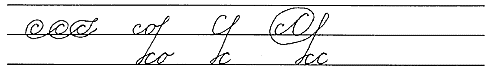 Силища, средства, статуя.
Т
Трудовой хлеб сладок.Тихая вода берега подмывает.
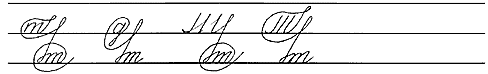 Теннис, туфля, тракторы.
У
Ум без догадки гроша не стоит.Учиться никогда не поздно.
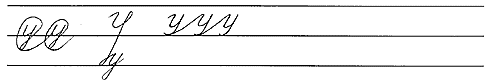 Уплачено, углубить, уголь.
Ф
Февраль – месяц лютый, спра-шивает, как обутый.
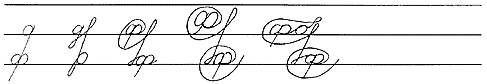 фортепьяно
Х
Ход конём.Хождение по мукам.
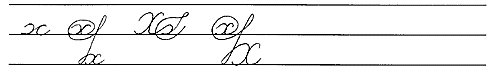 Хозяева, христианин, хаос.
Ц
Царство разделится – скоро разорится.
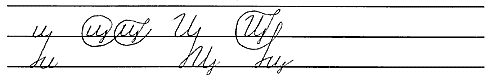 Центнер, цепочка, цитрусовые.
Ч
Чем беднее, тем щедрее.Честь лучше богатства.
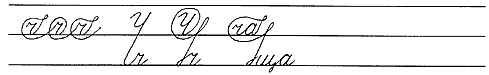 Черпать, чудно (удивительно).
Ш
Шелестят зелёные серёжки,И горят серебряные росы.
(С.Есенин)
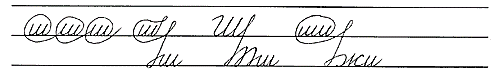 Широко, Шопен, шофёры.
Щ
Щи да каша – пища наша.Щёлкать зубами.
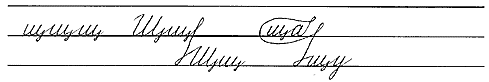 Щекотка, щекотно, щеколда.
Э
Это ещё не беда, коль хлеб есть.Этот номер у тебя не пройдёт.
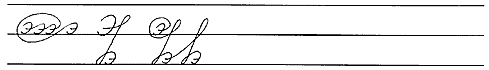 Экспресс, эскалатор.
Ю
Юла возле Юли и Юры юлит,Юле и Юре спать не велит.
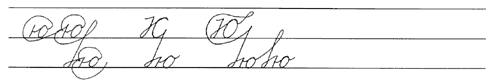 Юрта, юность, юнга.
Я
Яблоко в день – доктора в дверь.Яблоко раздора.
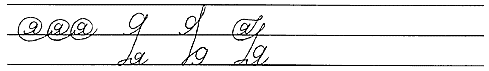 Ясли – яслей, ячменный.
Используемая  литература
«Дидактический материал к урокам чистописания» 
Л.Я. Желтовская, Е.Н. Соколова 
«Тренажер по чистописанию. Русский язык»
Е. А. Субботина
Иллюстративные источники
https://clck.ru/3EWCBp - рисунок «Грязно - чисто»